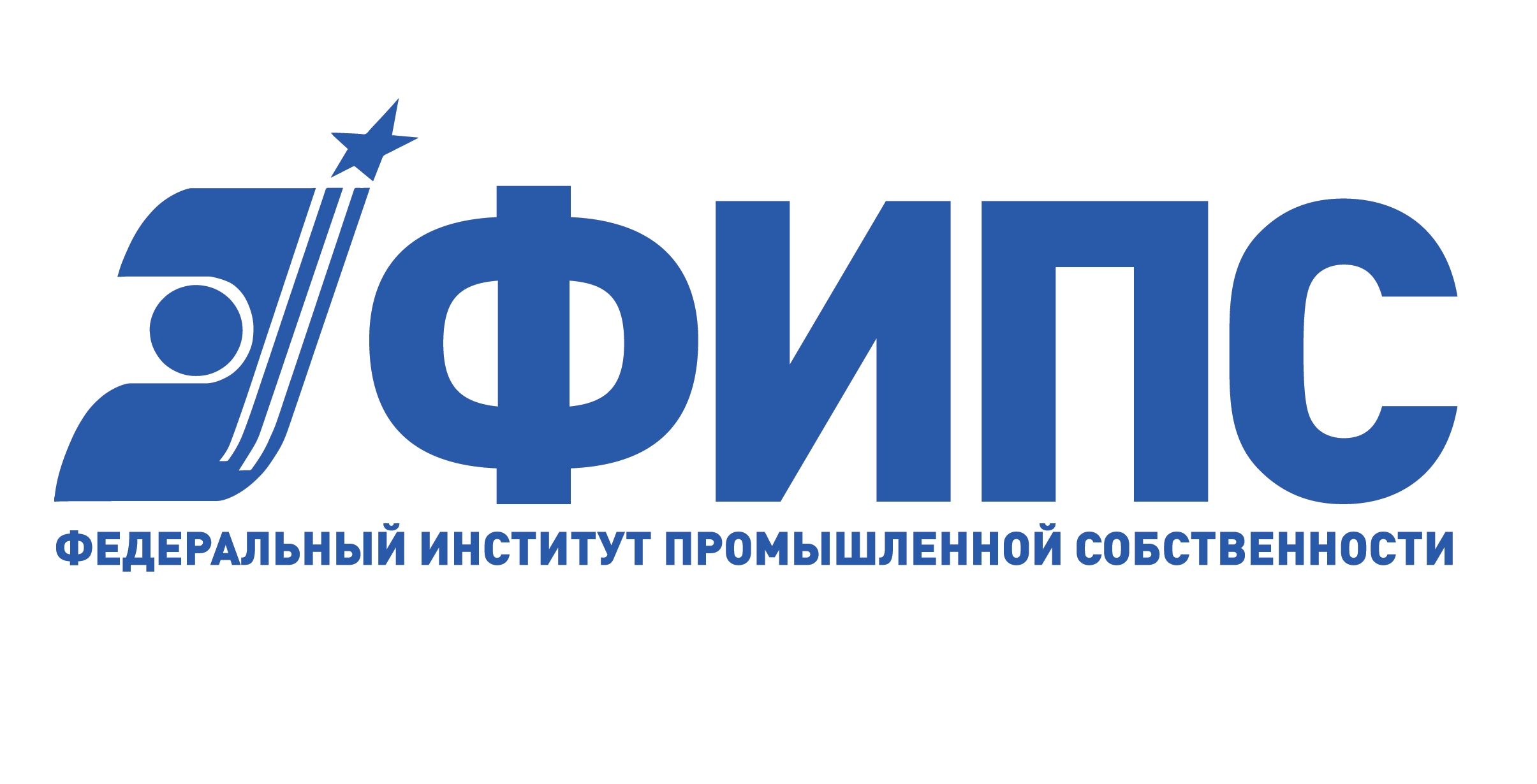 «О способах и возможностях анализа патентной информации в целях повышения эффективности деятельности предприятий ОПК»
Экспертно-аналитическая поддержка процессов технологического развития России
Лаенко Андрей Викторович
Заместитель руководителя проектного офисаФедерального института промышленной собственности
Повышение эффективности
2
Стратегический уровень
повышения качества производимой продукции;
снижения издержек и повышения результативности деятельности;
инновационное развитие.
Операционный уровень
Патентный ландшафт. Что анализируем?
3
Патент США № 9092866 
Бортовые противоминные средства, защищает бортовую противоконтактную систему обнаружения подводного минирования, действующую на борту воздушного судна
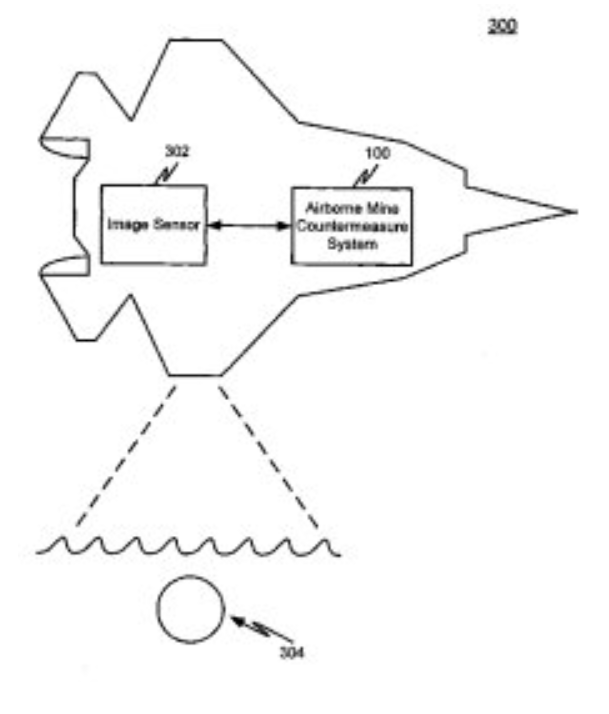 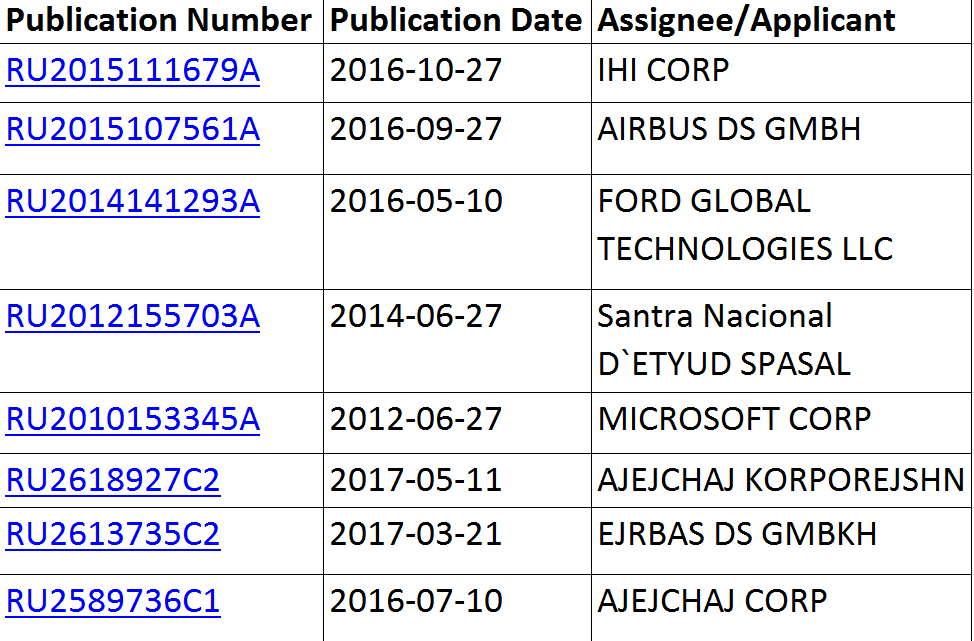 Международный опыт использования             патентных ландшафтов
4
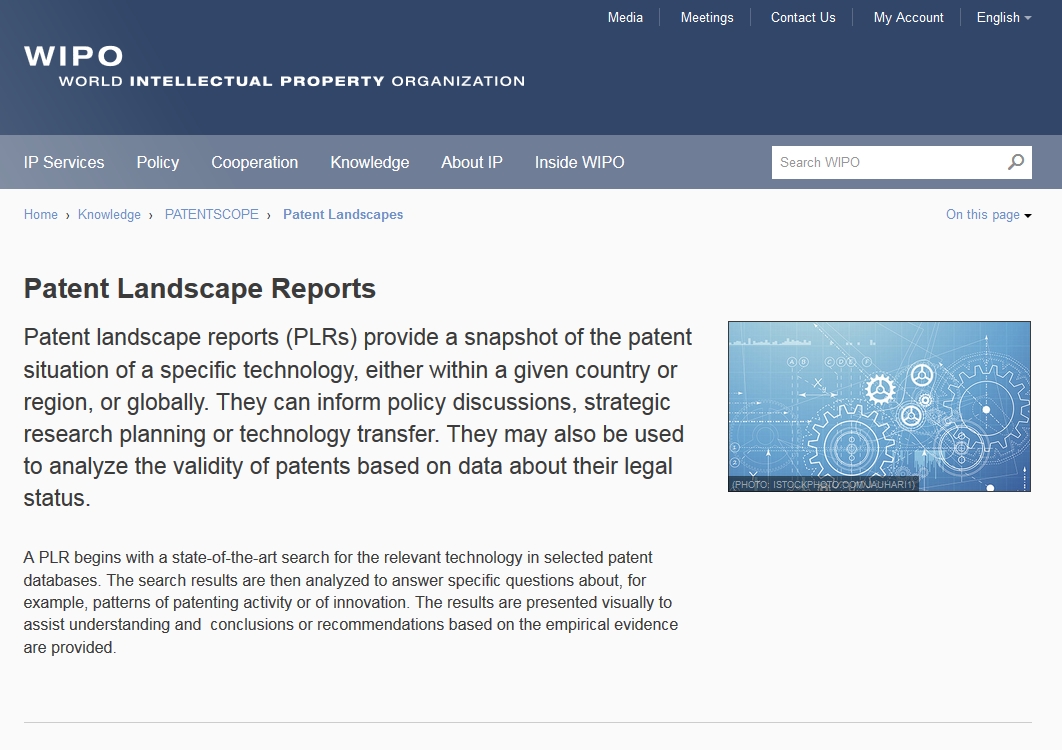 Портал ВОИС по патентным ландшафтам http://www.wipo.int/patentscope/en/programs/patent_landscapes/
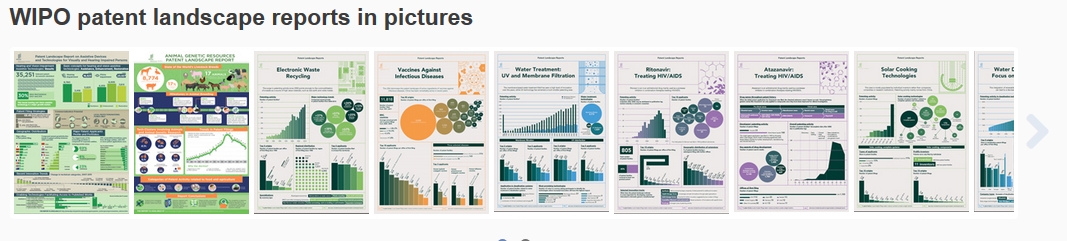 Ромб компетенций
Экспертиза: более 140 тыс. заявок ежегодно
Фонды: Всероссийская патентно-техническая библиотека
Патентные базы данных: более 120 млн. документов 
Сотрудники: более 800 экспертов
Уникальные специалисты по поиску, системам классификации, глубинному патентному анализу
3-х уровневая интерпретация
Привязка к программам инновационного развития (ПИР)
Патентный ландшафт. Стратегический уровень
6
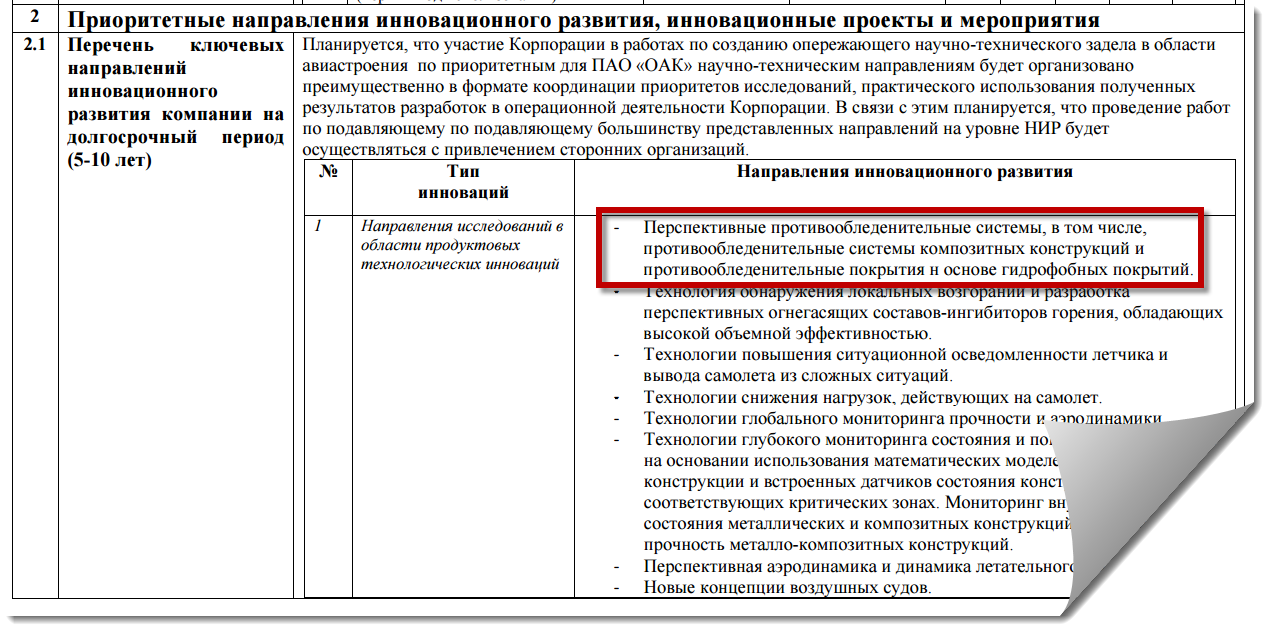 направления реализации  проектов в отраслях с высокой добавленной стоимостью
текущий технический уровень рассматриваемой области (технологическая разведка)
стратегии вывода и правовой охраны инновационной продукции (включая зарубежные рынки)
организации, обладающие технологиями с высоким экспортным потенциалом
перспективные противообледенительные системы
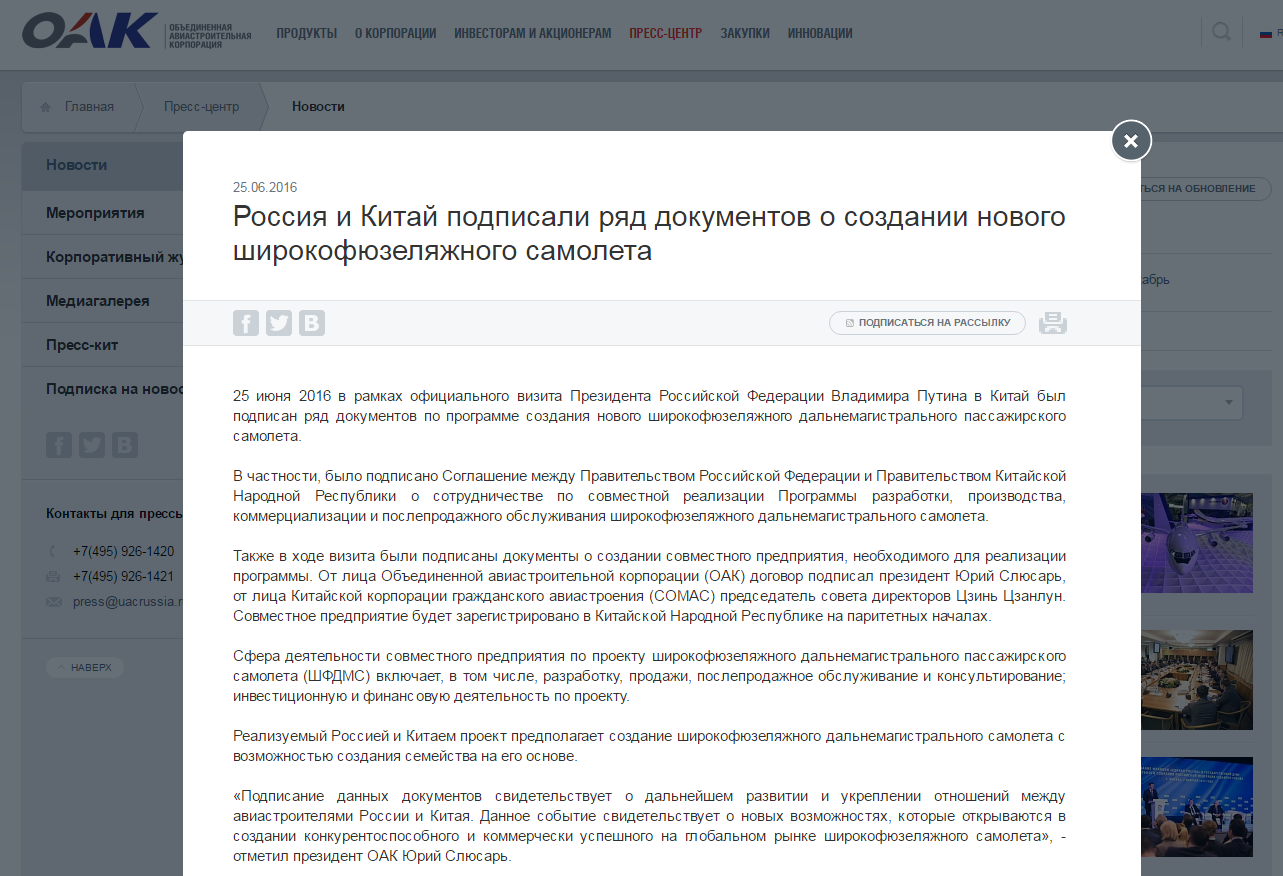 широкофюзеляжный самолет
Технический анализ в 60+ направлениях
7
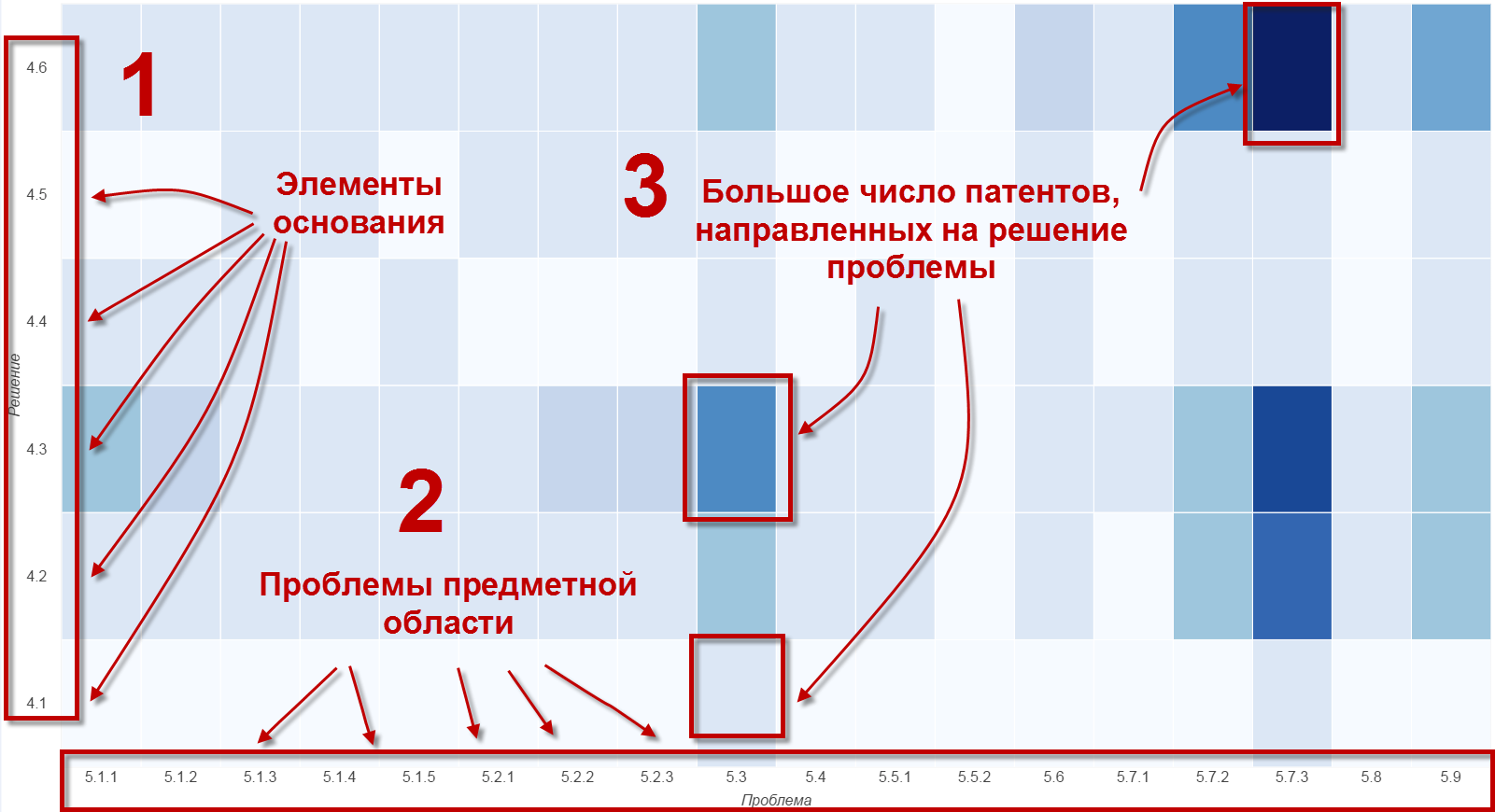 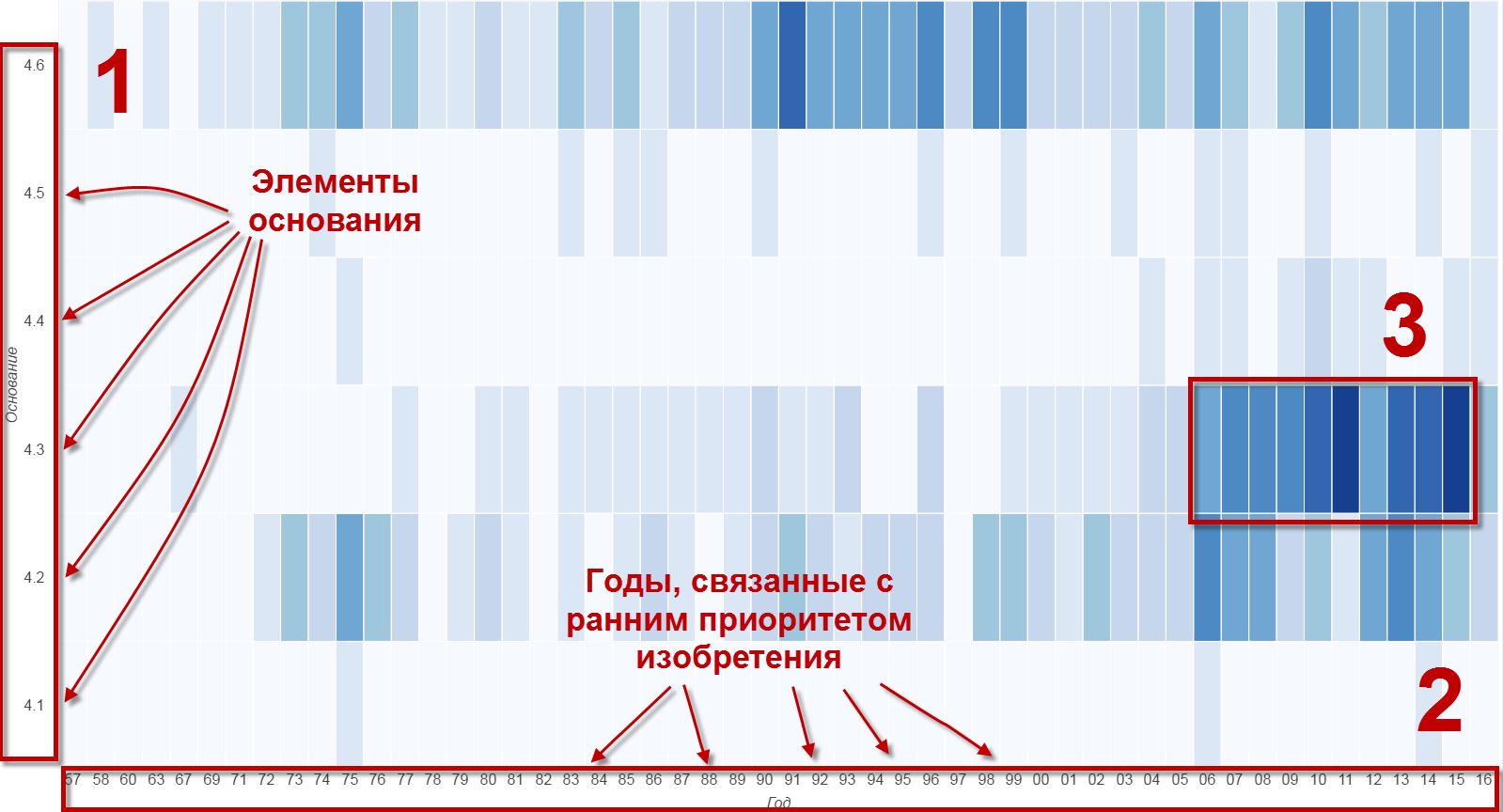 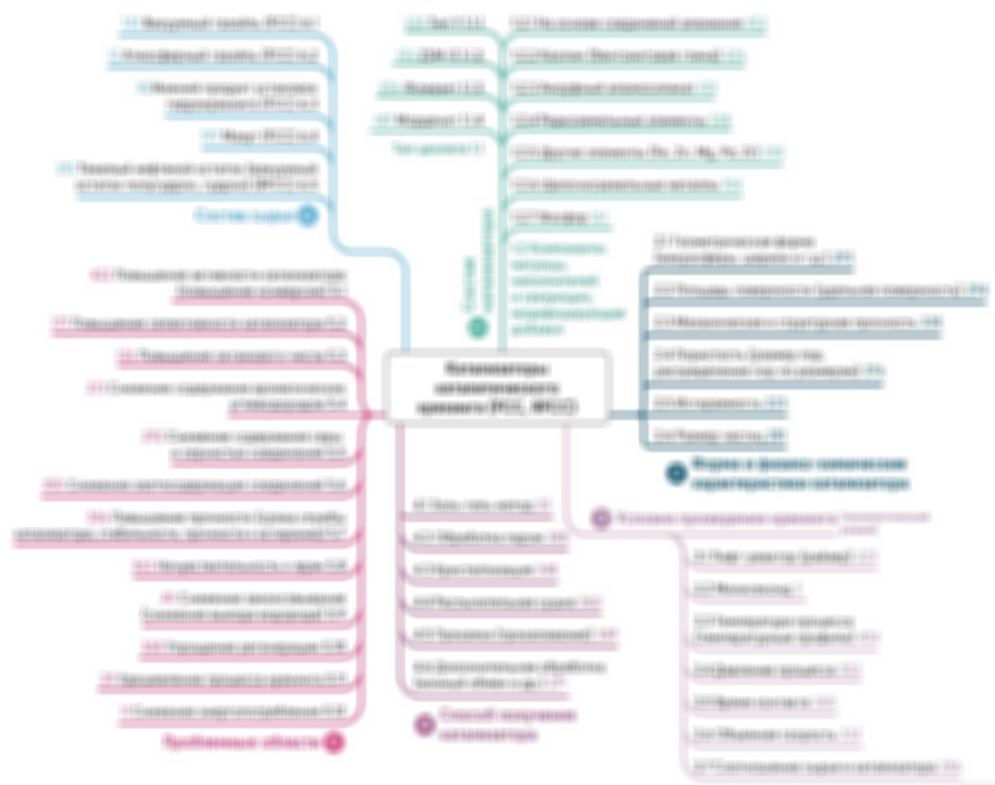 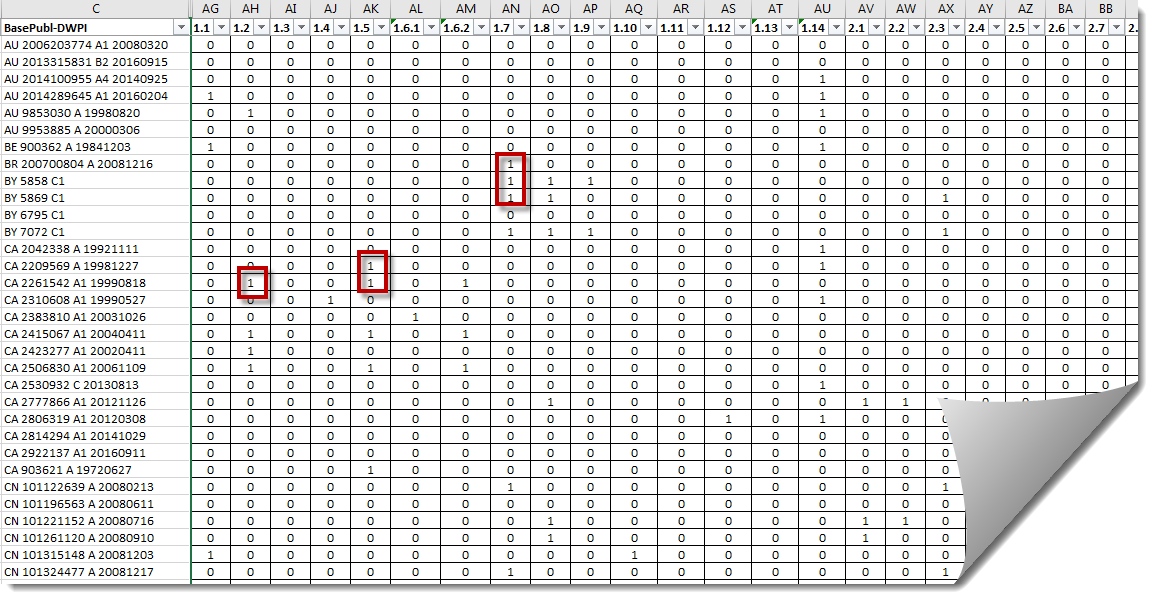 Основание 1. ‘Способы обнаружения мин’ vs. временная шкала
Основание 1. ‘Способы обнаружения мин’ vs.  основание 5. ‘Проблемные области’
Позиции России. Топ-5 юрисдикций
развитие интеллектуальных систем управления перевозочным процессом
8
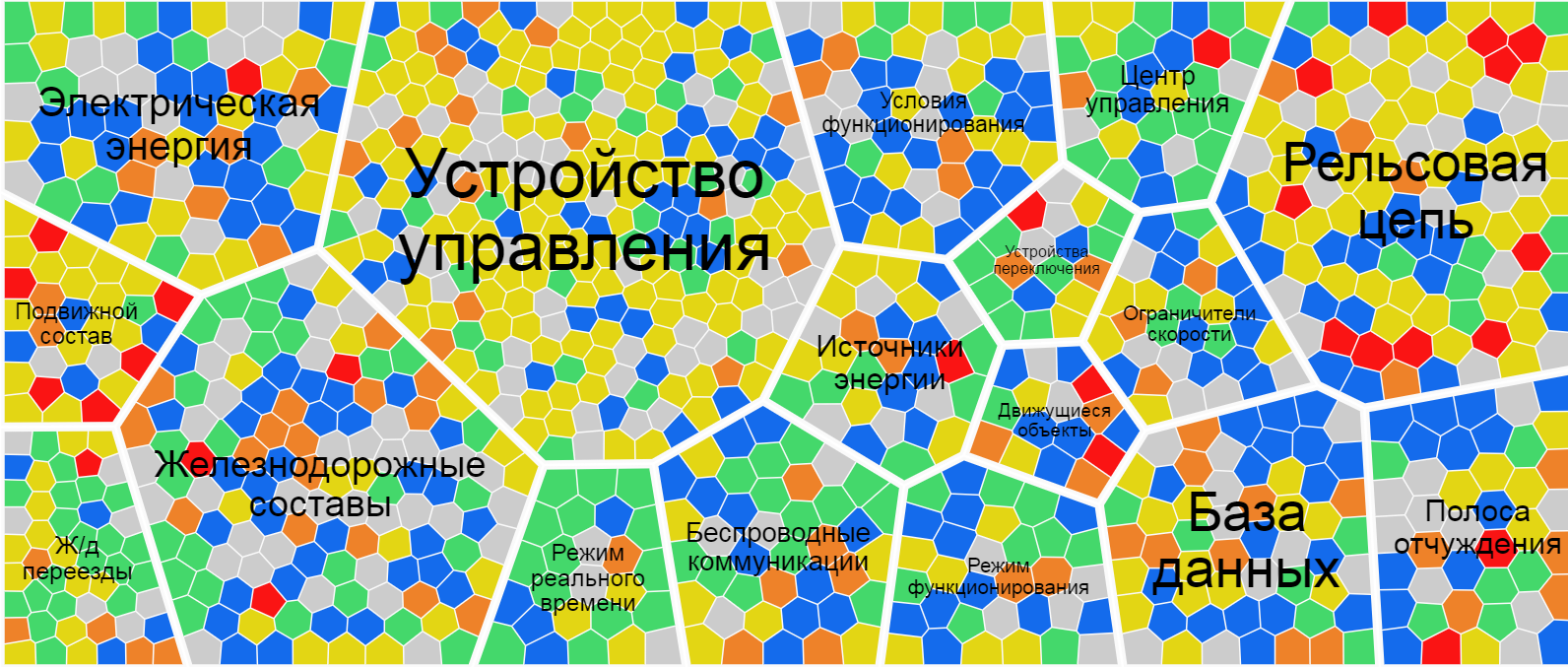 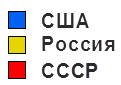 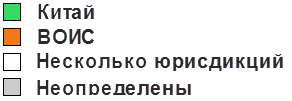 9
R&D Антураж. Операционный уровень
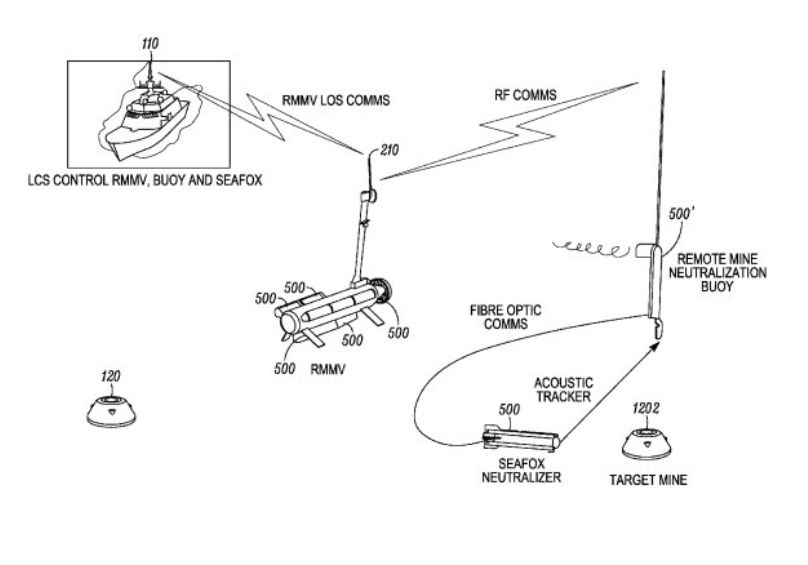 Технический анализ НИОКР                                     на  основании анализа патентных документов
11
Тактико-технические характеристики
Актуальность
12
Актуальность. Динамика мирового развития
13
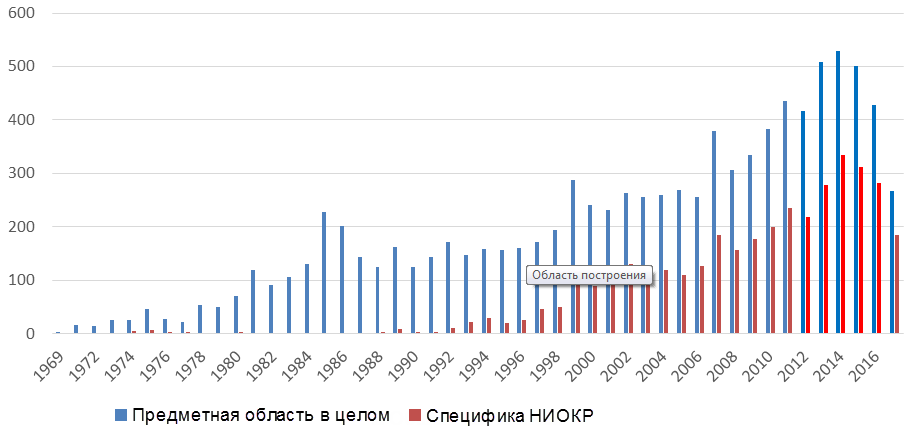 Динамика числа патентных публикаций
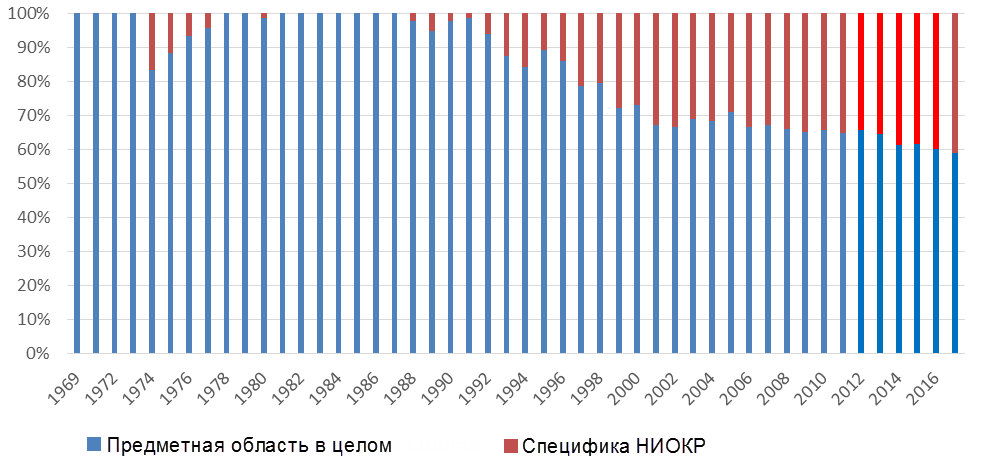 Доля публикаций по специфике НИОКР в общем объеме публикаций в предметной области
Актуальность. Внимание к тематике НИОКР ведущих компаний
14
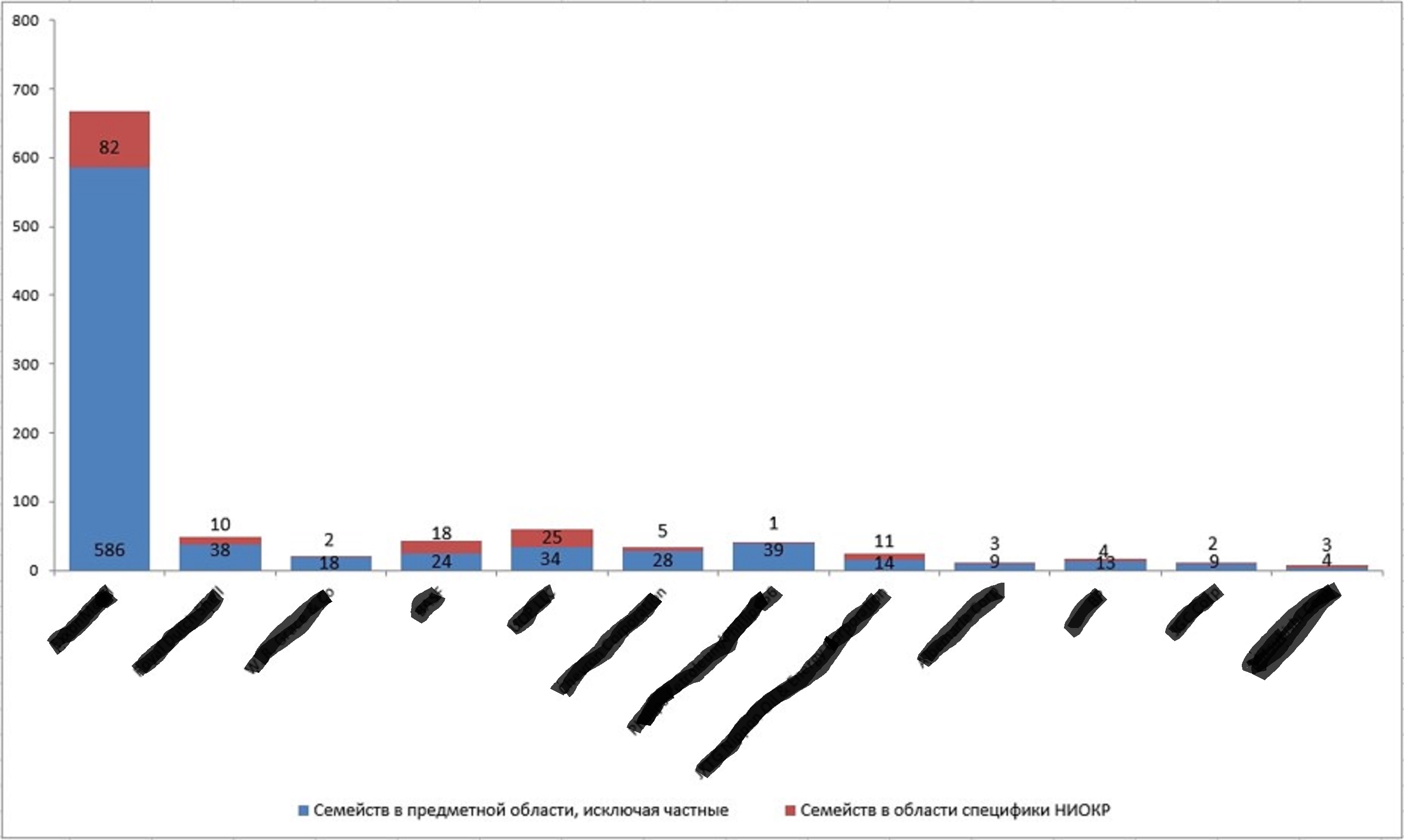 Доля присутствия технологий в портфелях патентов компаний – лидеров данного технологического сегмента
Эффекты
поддержка процессов формирования комплексных научно-технических программ
повышение качества экспертно-аналитической поддержки оценки тематик перспективных НИОКР и инициативных проектов
всесторонняя оценка перспективных технологий по целому ряду показателей, характеризующих новизну, потенциал коммерциализации, возможность правовой охраны и использования результатов
повышение качества работы и объективности представляемых сведений организаций, готовящих заключения по комплексным программам и (или) проектам, разрабатываемых на инициативной основе
возможность применения на разных стадиях оценки эффективности исследований и разработок: прединвестиционные исследования, формирование заявки на выполнение работ, мониторинг технико-экономических показателей инновационного продукта, формирование предложений по развитию технологического направления, использование результатов НИОКР в практической деятельности
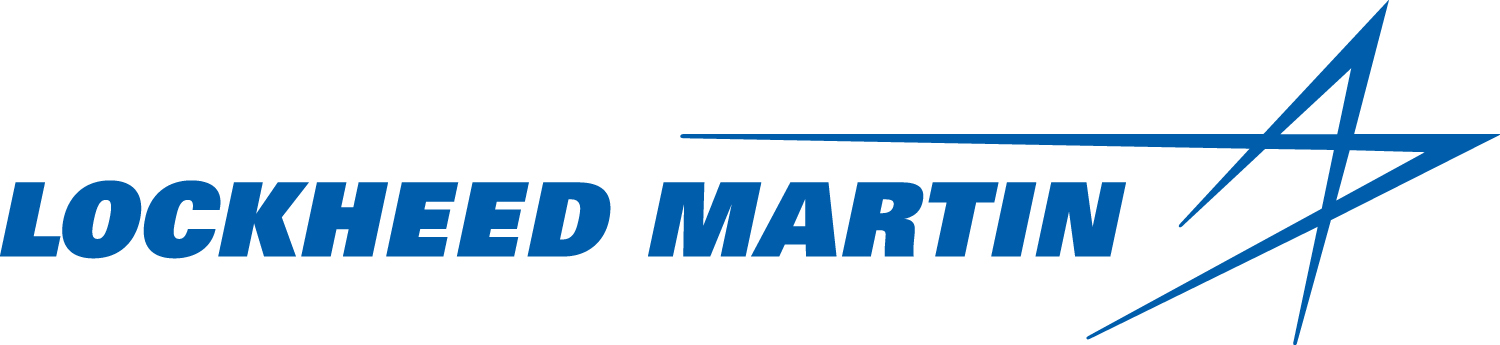 Не только продукция военного назначения
16
Стратегический вопрос
17
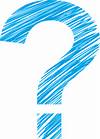 Собственный НИОКР, покупка патентов/лицензий или компаний
Поиск технологий/продуктов для приобретения
18
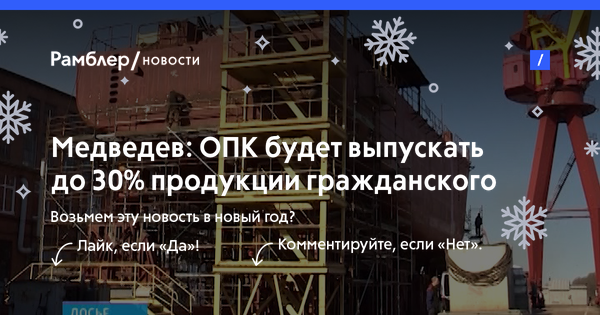 Специальные проекты ФИПС.Сценарий «Патентное профилирование конкурентов»
19
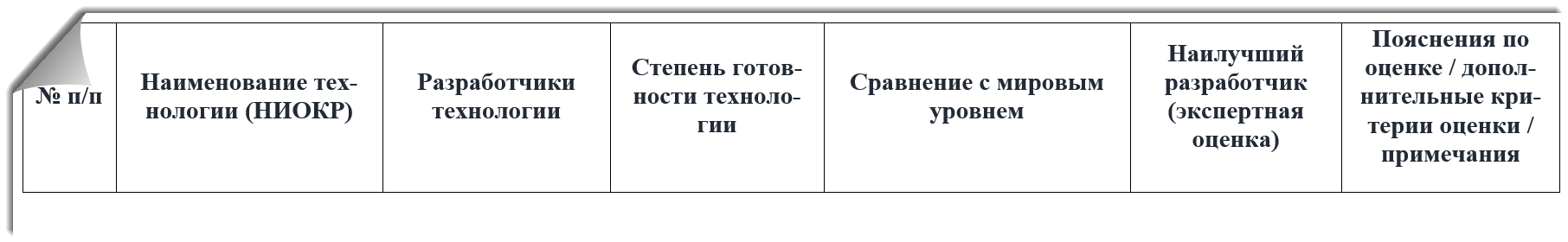 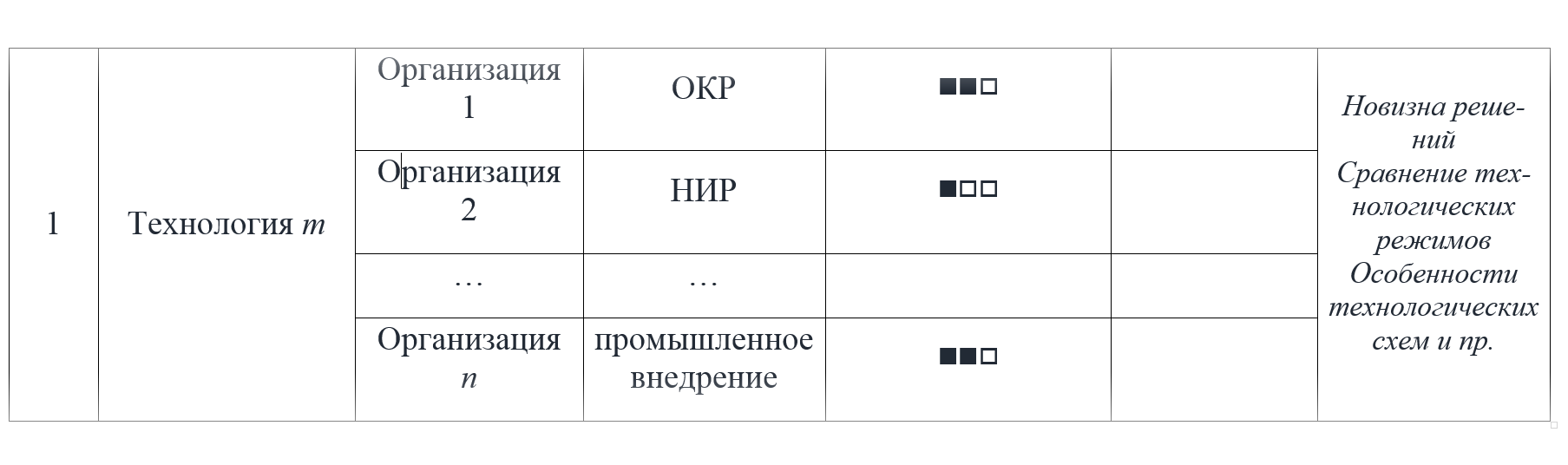 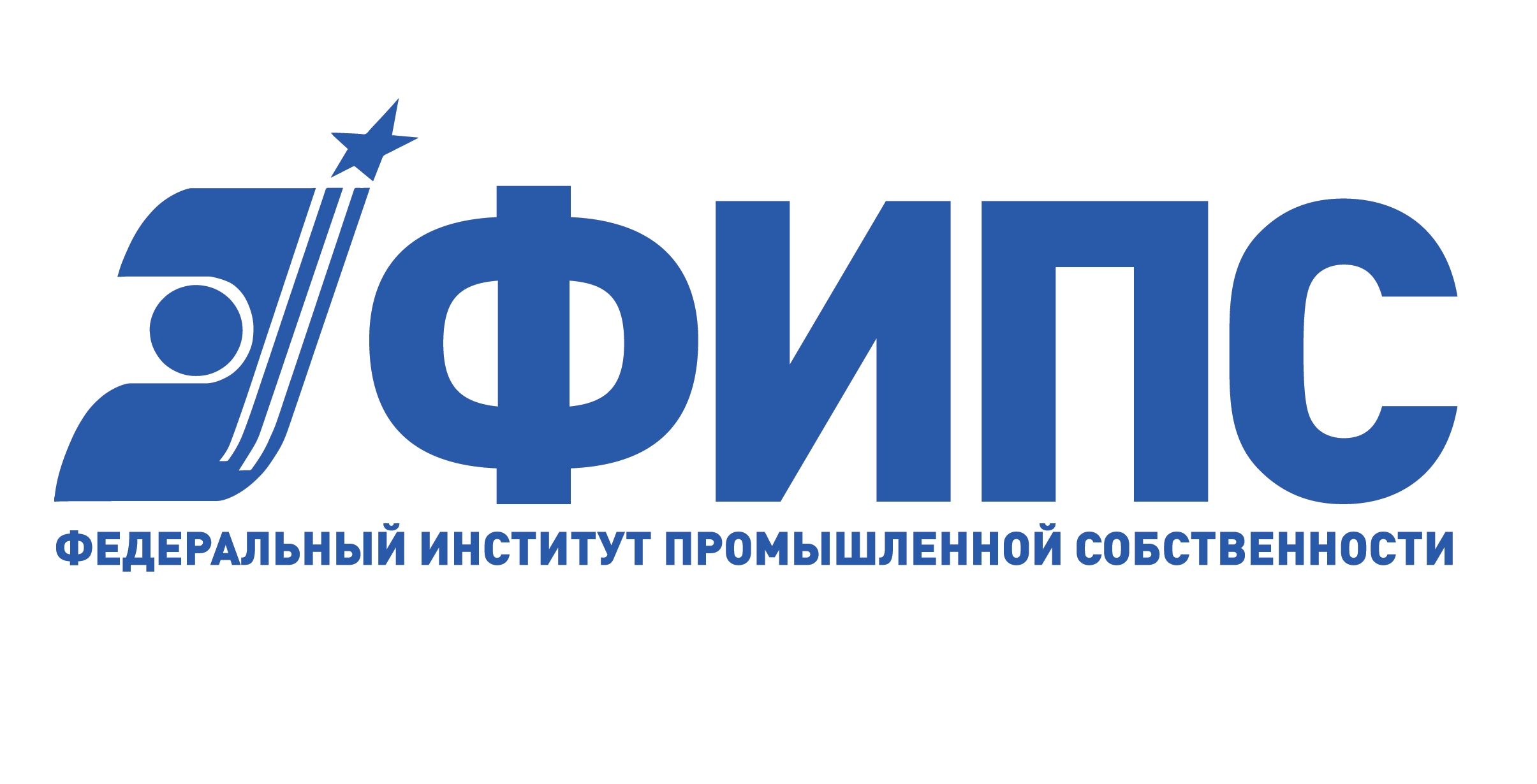 Лаенко Андрей Викторович
заместитель руководителя проектного офисаФедерального института промышленной собственности
pmo@rupto.ruтел. +79039608776